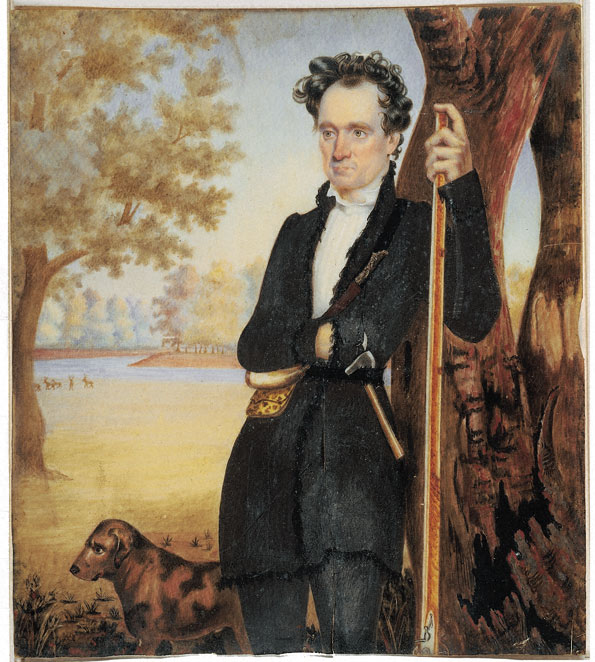 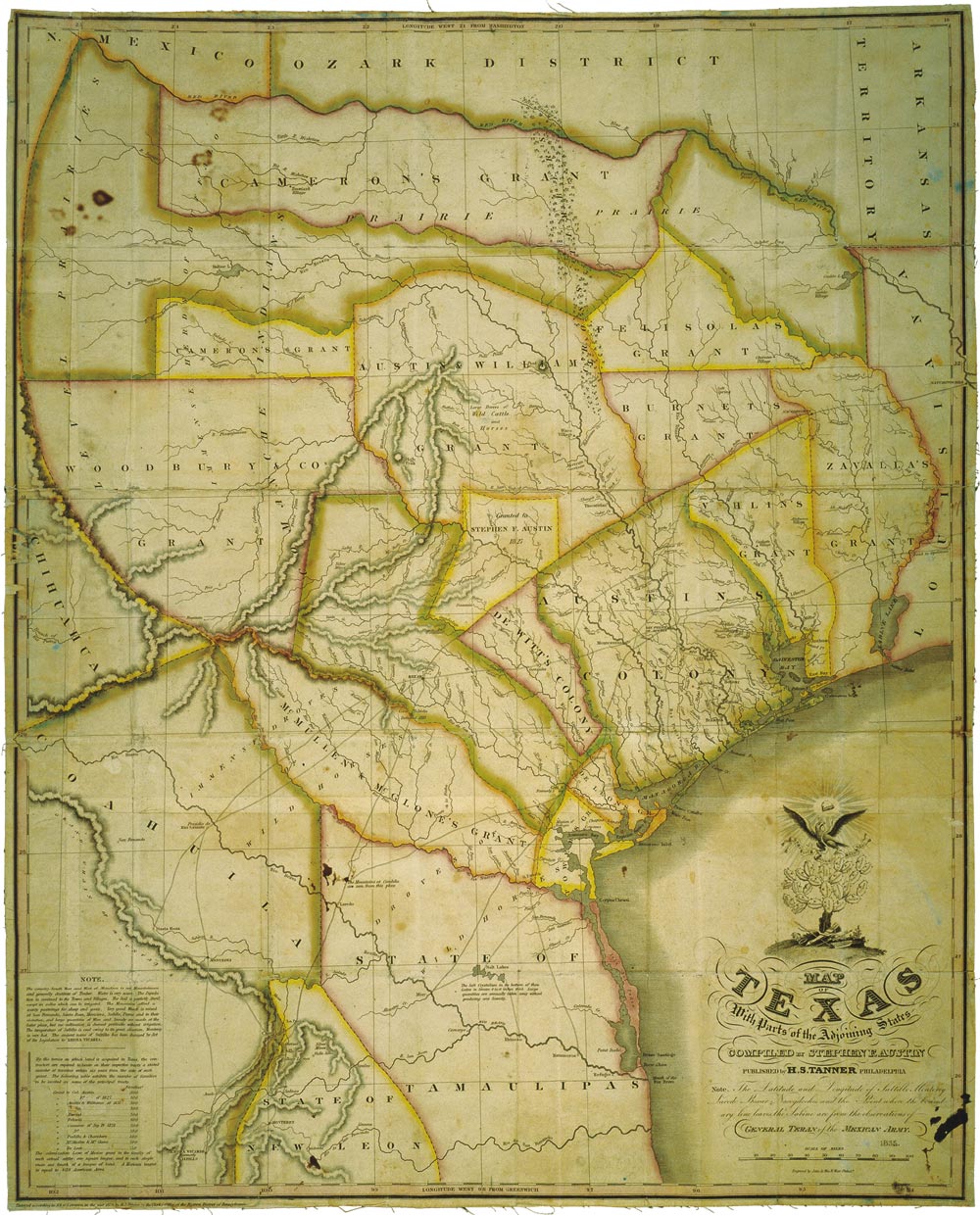 Americans Settle in Texas:
The Austin Colonies
Wayne Davidson M.Ed
Da Vinci School for Science and the Arts
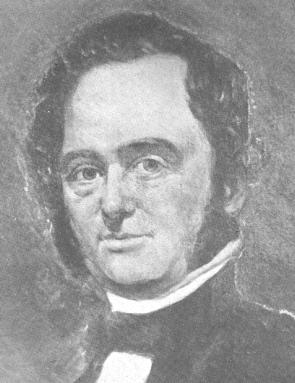 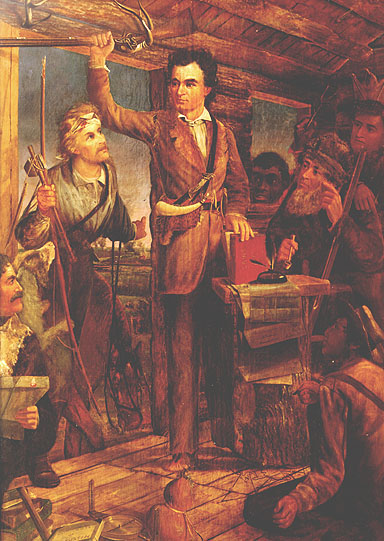 Early Problems in Austin’s Colony
August 1823:  Austin  returns from  Mexico
Settlers  discouraged
A giant statue of Stephen F. Austin was started in April of  2004 to establish a tribute to the father of Texas, Stephen F.  Austin. The location is the north side of Highway 288 about  a mile south of Highway 35.
Early Problems in Austin’s Colony
Drought had ruined crops
Settlers resorted to eating wild game
They were suffering many Indian attacks
Early Problems in Austin’s Colony
Established a headquarters  near present-day La Grange
Established militias to defend against Indian attacks
The Old Three Hundred
Fall 1824: 297  families and  single men had  received lands  in colony
Called the “Old  Three Hundred”
Austin’s grave marker at the Texas State Cemetery
The Old Three Hundred
The Old Three Hundred- Settlers in Stephen F.Austin’s first colony.
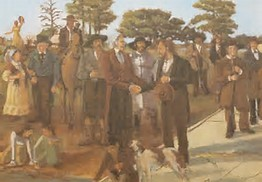 The Old Three Hundred
Demographics:
Came mostly from the southern U.S.
Mostly farmers
Many slaveholders
Well-educated
Law-abiding
The Old Three Hundred
By 1825, Austin’s colony had over 1,790  people living there.

Of that number, more than 400 were  slaves.
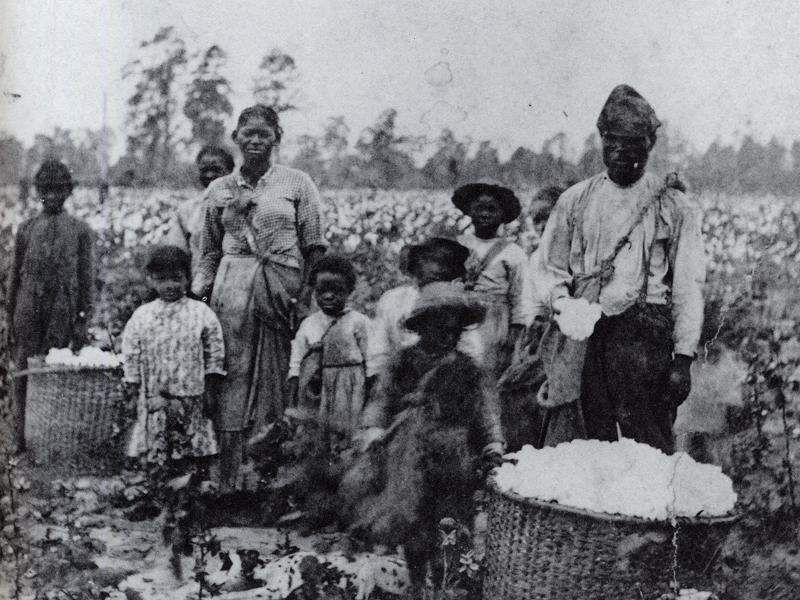 The Old Three Hundred
Jane Long: One of the Old Three Hundred. She became a successful female plantation owner, slaveowner, and ran a boarding house in San Felipe.
San Felipe de Austin
Replica of the home of Stephen F. Austin 
San Felipe, TX
San Felipe de Austin:Capital of Austin’s first colony.
Austin’s Other Colonies
Between 1825-1831  Austin acquired  contracts for four  more colonies
All overlapped his first  except one.
It would become known as  Austin’s “Little Colony”.
Stephen F. Austin
The Little Colony
Provided settlement for 100 families
Suffered frequent Indian  attacks
Bastrop: Capital of Austin’s  Little Colony
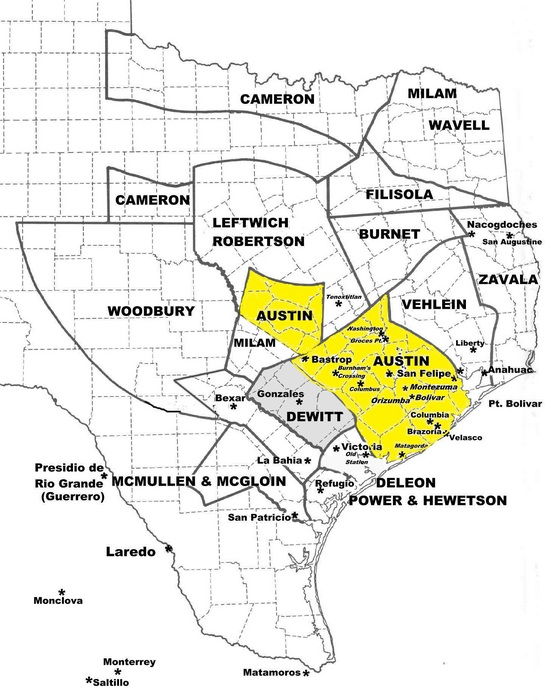